Angular Schematics
pour une meilleure productivité et plus de partage
Devfest Toulouse 2018
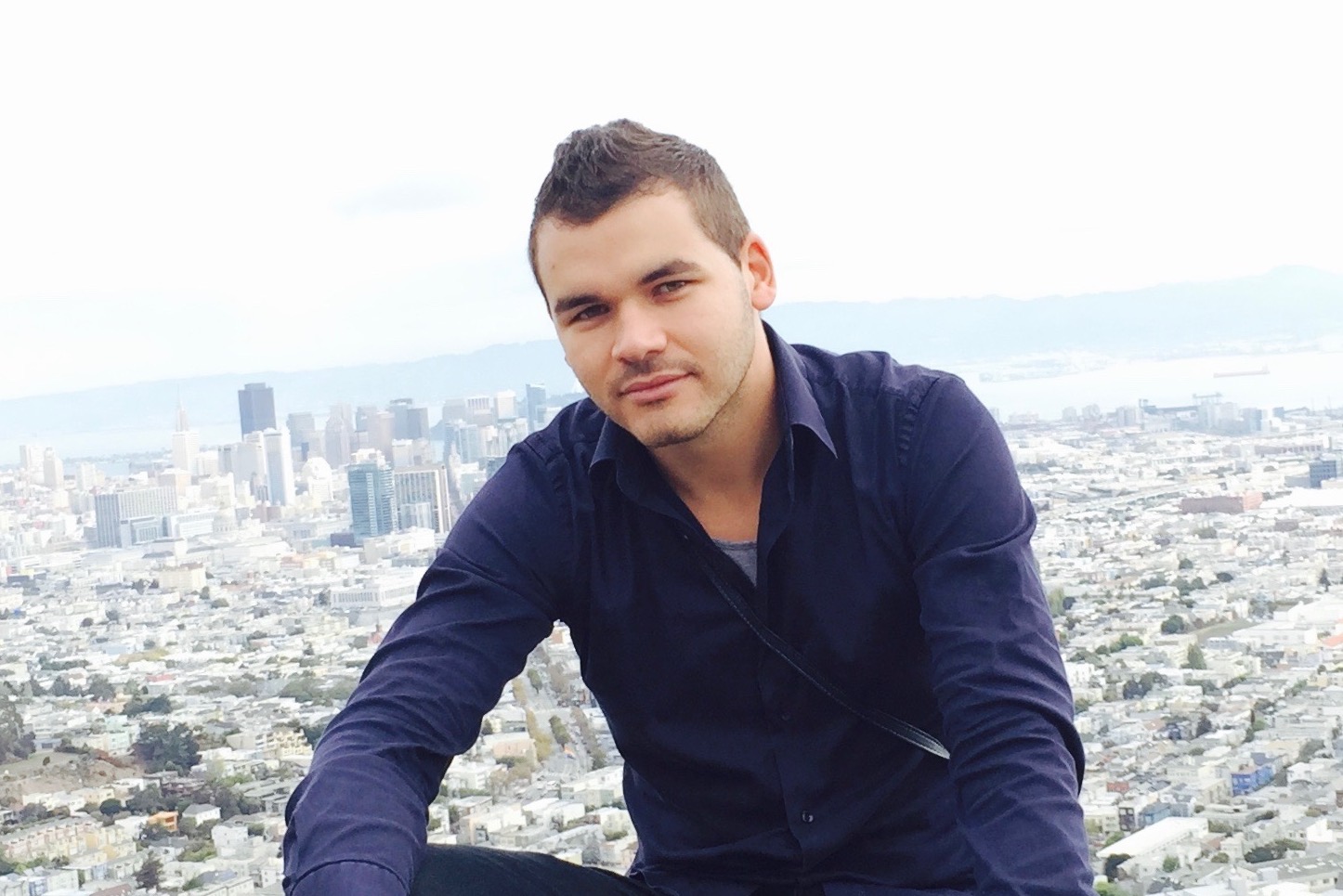 Benoit El Amrani
@bentah31
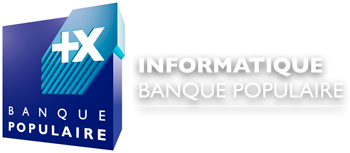 Sommaire
Que sont les schematics  ?  
Comment en créer ?
Cas pratiques d’utilisation
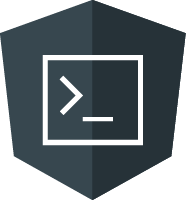 Schematics ? 

Générateurs pour transformer un file system
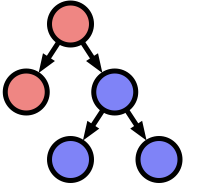 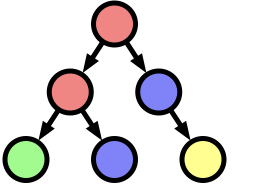 Schematic
AVANT
APRES
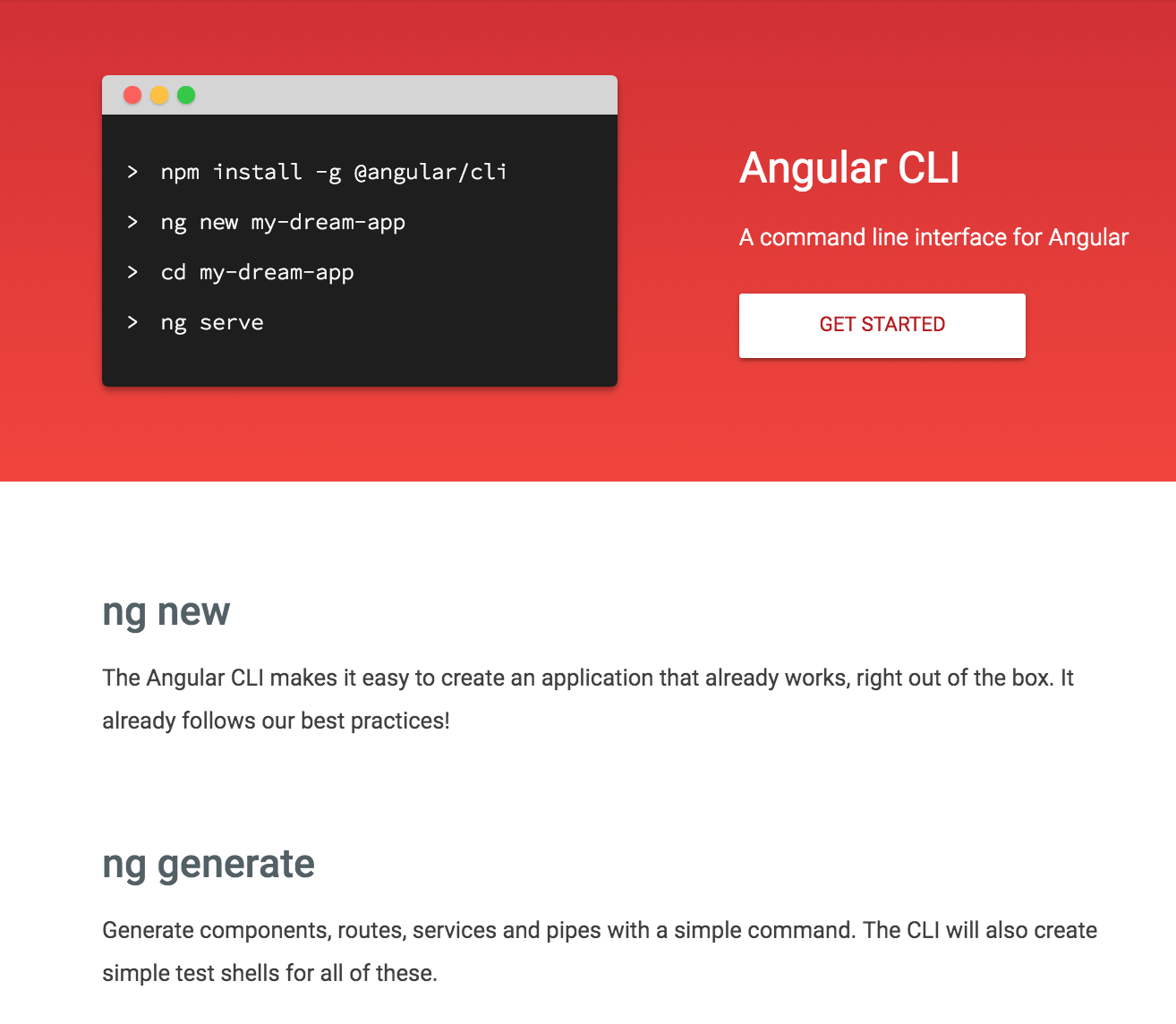 Schematics à destination des développeurs
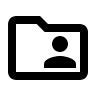 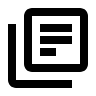 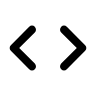 Structure projet et  fichiers
Réutilisation de code
Productivité
Comment créer des schematics ?
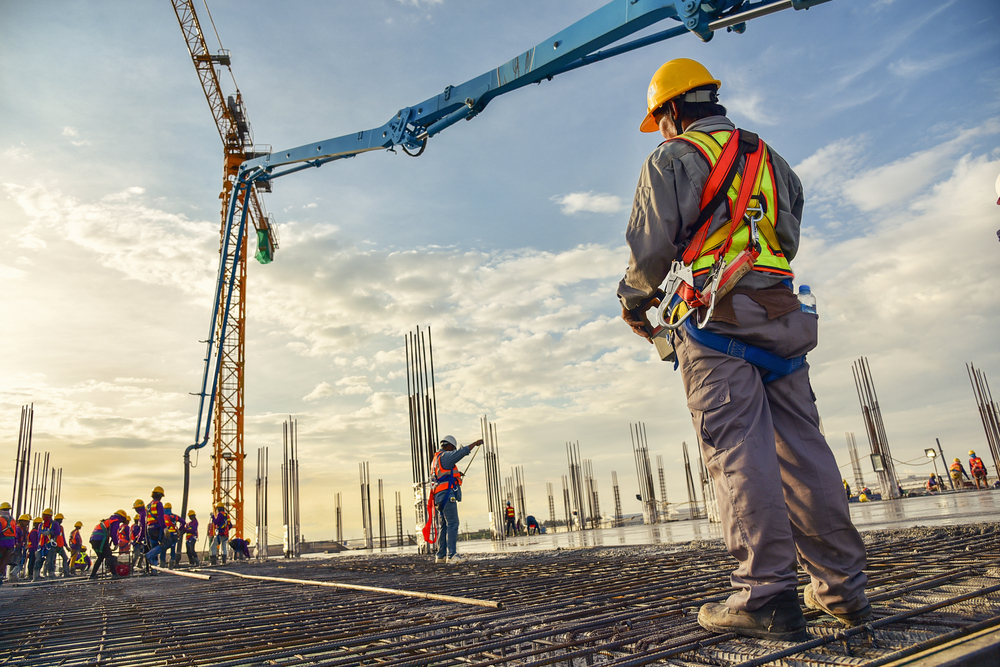 Schematics CLI
$ npm install -g @angular-devkit/schematics-cli
$ schematics blank --name=create-file
$ schematics schematic --name=create-file
\
$ schematics blank --name=custom-schematics
CREATE /create-file/README.md
CREATE /create-file/package.json
CREATE /create-file/tsconfig.json
CREATE /create-file/.gitignore
CREATE /create-file/.npmignore
CREATE /create-file/src/collection.json
CREATE /create-file/src/custom-schematics/index.ts
CREATE /create-file/src/custom-schematics/index_spec.ts
Structure du projet
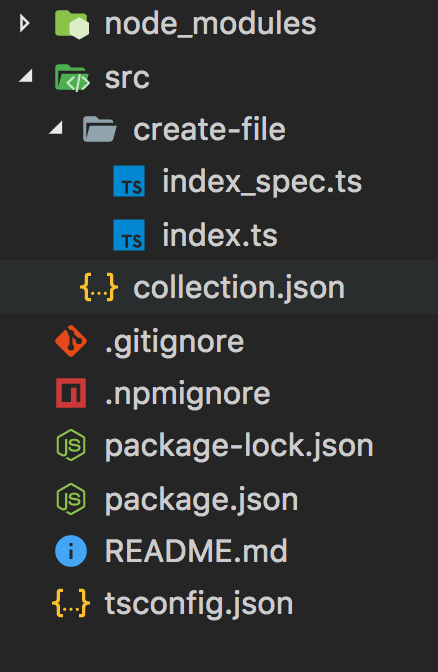 Schematic
Rule Factory
Décrit les schematics
 de la collection
collection.json
{
 "$schema": "../node_modules/@angular-devkit/schematics/collection-schema.json",
 "schematics": {
   "create-file": {
     "description": "A blank schematic.",
	 "aliases": ["cs"],
     "factory": "./create-file/index#createFile",
     "schema": "./create-file/schema.json"
   }
 }
}
Rule factory
index.ts
export function createFile(): Rule {
 return (tree: Tree, _context: SchematicContext) => {
   _context.logger.debug('Ma 1ère schematic');
   tree.create('hello.txt', 'Bonjour le devfest!')
   return tree;
 };
}
Lancer votre schematic
$ npm run build
$ schematics .:create-file
Tester dans votre projet
$ npm install create-file
ou
$ npm link path-to-your-schematics/create-file

$ schematics create-file:create-file
Tester dans votre projet
$ npm install create-file
ou
$ npm link path-to-your-schematics/create-file

$ ng generate schematics create-file:create-file
Comment utiliser des paramètres
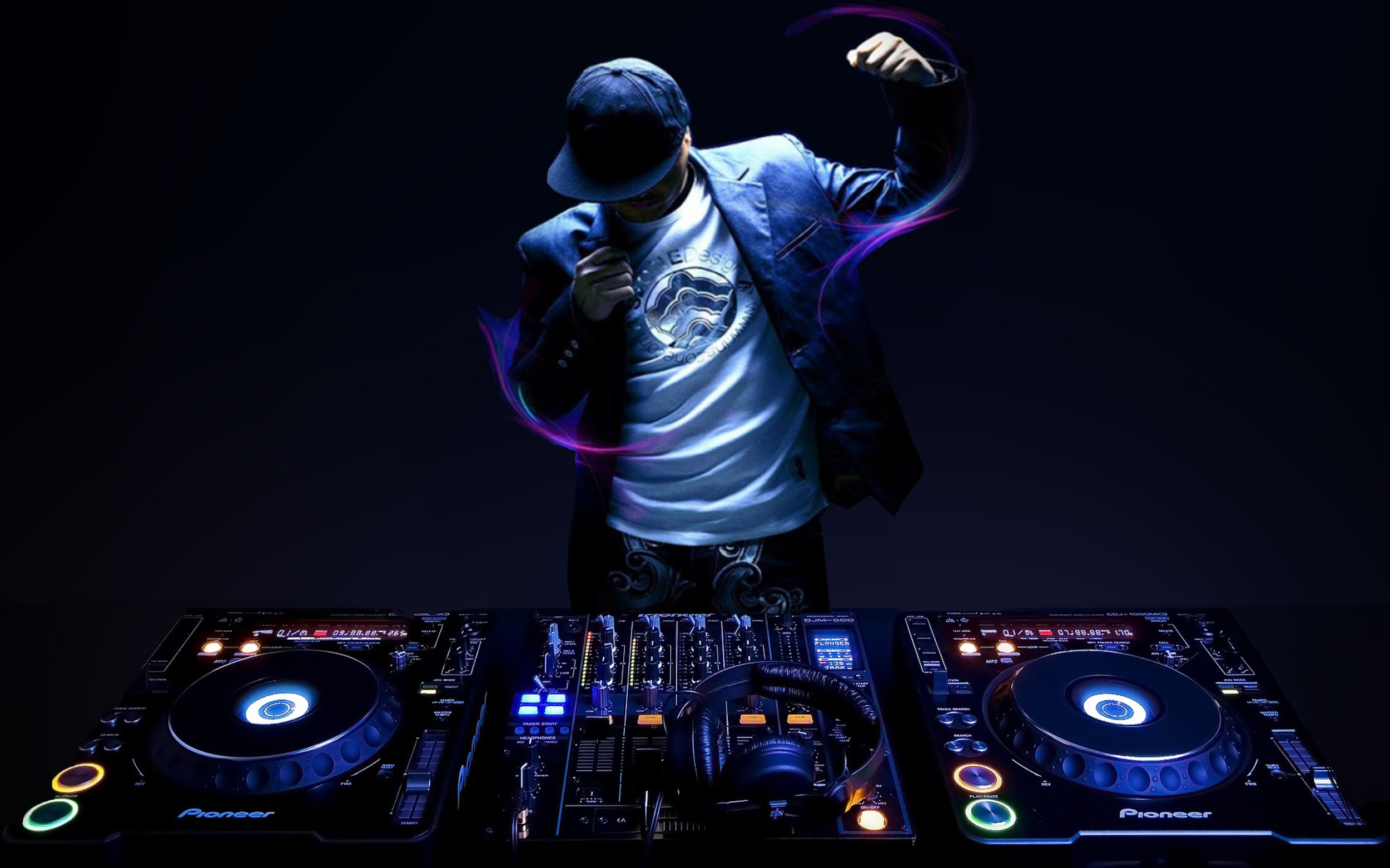 Structure du projet
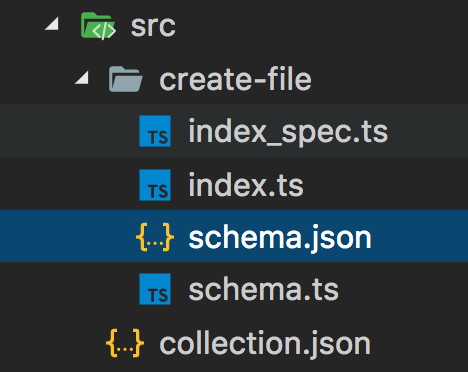 paramètres
schema.json
{
   "$schema": "http://json-schema.org/schema",
   "id": "create-file",
   "title": "create-file Options Schema",
   "type": "object",
   "properties": {
     "file": {
       "description": "Nom du fichier à ajouter",
       "type": "string",
       "$default": {
         "$source": "argv",
         "index": 0
       },
       "x-prompt": "Quel est le nom du fichier que vous souhaitez ajouter ?"
     }
   },
   "required": [
     "file"
   ]
 }
schema.json
{
   "$schema": "http://json-schema.org/schema",
   "id": "create-file",
   "title": "create-file Options Schema",
   "type": "object",
   "properties": {
     "file": {
       "description": "Nom du fichier à ajouter",
       "type": "string",
       "$default": {
         "$source": "argv",
         "index": 0
       },
       "x-prompt": "Quel est le nom du fichier que vous souhaitez ajouter ?"
     }
   },
   "required": [
     "file"
   ]
 }
schema.json
{
   "$schema": "http://json-schema.org/schema",
   "id": "create-file",
   "title": "create-file Options Schema",
   "type": "object",
   "properties": {
     "file": {
       "description": "Nom du fichier à ajouter",
       "type": "string",
       "$default": {
         "$source": "argv",
         "index": 0
       },
       "x-prompt": "Quel est le nom du fichier que vous souhaitez ajouter ?" 
     }
   },
   "required": [
     "file"
   ]
 }
Rule factory
export function createFile(_options: myOptions): Rule {
 return (tree: Tree, _context: SchematicContext) => {
   if(_options.file) {
     tree.create(_options.file, 'Bonjour le devfest!')
   }
   return tree;
 };
}
Lancer votre schematic
$ ng g create-file:create-file --file=hello.txt
ou
$ ng g create-file:create-file
? Quel est le nom du fichier que vous souhaitez ajouter ?
Comment utiliser des templates
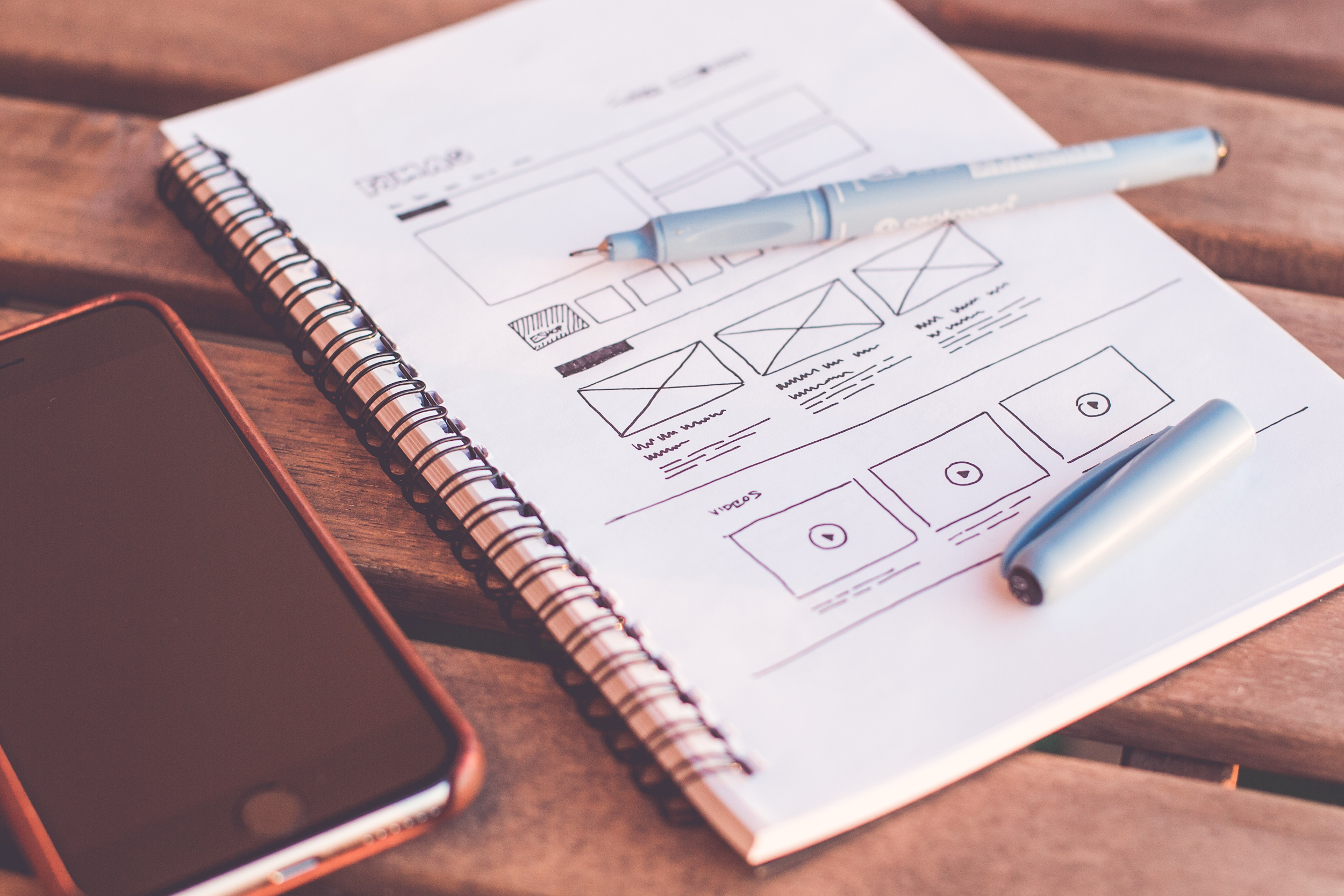 Utiliser des templates
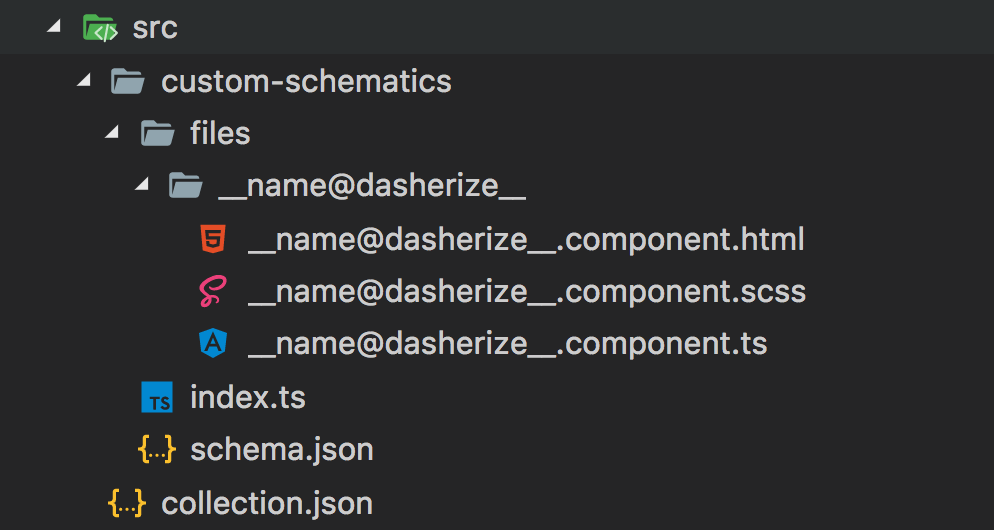 Utiliser des templates
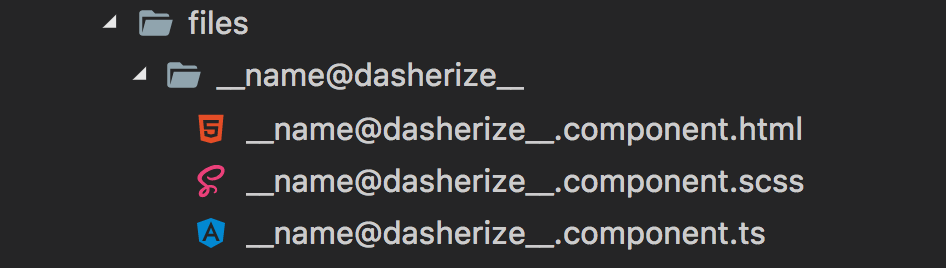 paramètre
function
__name@dasherize__.component.ts
import { Component, ChangeDetectionStrategy } from '@angular/core';

@Component({
selector: '<%= selector %>',
templateUrl: './<%= dasherize(name) %>.component.html',
styleUrls: ['./<%= dasherize(name) %>.component.scss'],
<% if (changeDetection !== ‘Default’) { %>
changeDetection: ChangeDetectionStrategy.<%= changeDetection %>,
<% } %>
})
export class <%= classify(name) %>Component {
}
index.ts
export function customSchematics(_options: any): Rule {
return (tree: Tree, _context: SchematicContext) => {
   const templateSource = apply(url('./files'), [
     filterFiles(options),
     template({...strings, ...options}),
     move(options.rootDir)
   ]);
return chain([
	branchAndMerge(chain([
		mergeWith(templateSource),
[...]
])),
		])(tree, _context);	
};
}
Cas pratiques d’utilisation
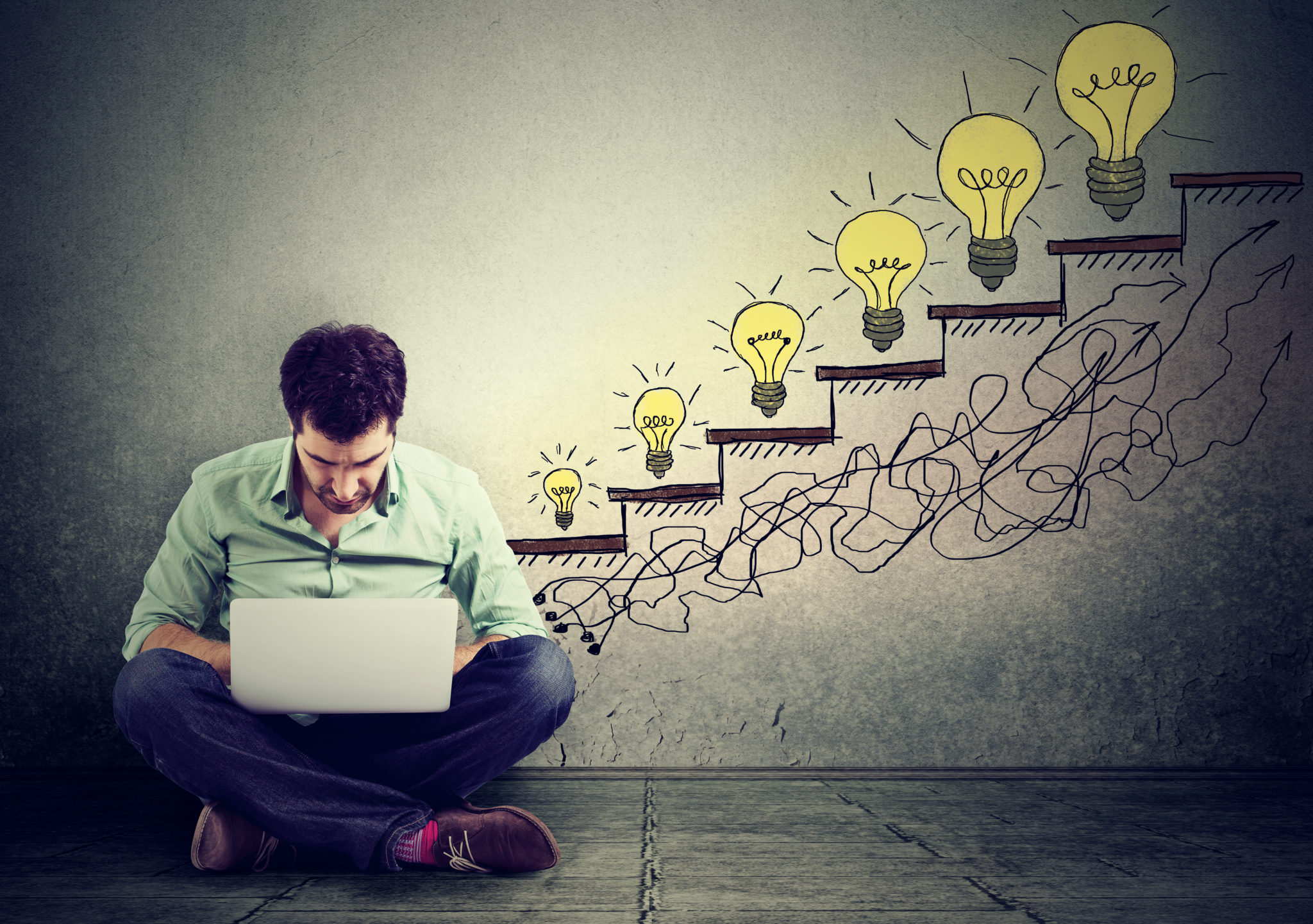 Custom tooling
export function CustomToolingSchematic(): Rule {
   return chain([
       addLibToPackageJson('devDependencies', 'commitizen', '^3.0.2'),
       addLibToPackageJson('devDependencies', 'cz-customizable', '^5.2.0'),
       addLibToPackageJson('devDependencies', 'husky', '^1.1.2'),
       addLibToPackageJson('devDependencies', 'lint-staged', '^7.3.0'),
       addLibToPackageJson('devDependencies', 'prettier', '^1.14.3'),
       installDependencies(),
       addPackageJsonConfig(),
       copyConfigFiles()
   ]);
}
Générer la config pour votre CI
export function ConfigCISchematic(): Rule {
   return chain([
       addScriptsToPackageJson("test:ci", "ng test --watch=false --code-coverage --browsers=ChromeHeadless"),
       addScriptsToPackageJson("build:ci", "ng build --prod --progress=false"),
       addScriptsToPackageJson("generate-doc:ci", "./node_modules/.bin/compodoc -p src/tsconfig.app.json"),
       addScriptsToPackageJson("bundle-report:ci", "webpack-bundle-analyzer dist/stats.json"),
       addPackageToPackageJson("devDependencies", "webpack-bundle-analyzer", "^3.0.3"),
       installDependencies(),
       copyJenkinsFile()
   ]);
}
(Re)générer les mocks dans votre projet
export function generateMocks(options: MockOption): Rule {
 	return (tree: Tree, _context: SchematicContext) => {
return new Observable(obs => {
      fetch(options.url)
          .then((result) => result.json())
          .then((json) => {
               obs.next(json);
               obs.complete();
           })
           .catch((err) => obs.error(err))
       }).pipe(
           map((result: any) => tree.create(options.mockFileName, JSON.stringify(result))}),
           switchMap(() => of(tree))
       )
};
}
Générer les composants de votre librairie
ng generate @angular/material:nav <component-name>
ng generate @angular/material:table <component-name>
ng generate @angular/material:dashboard <component-name>
Conclusion
Prenez le temps de faire des schematics pour : 
Définir des règles communes
Partager simplement vos réalisations
Réutilisation de code 
Exécuter des tâches redondantes
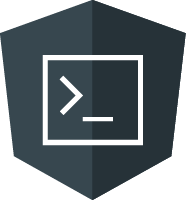 Merci à tous !!
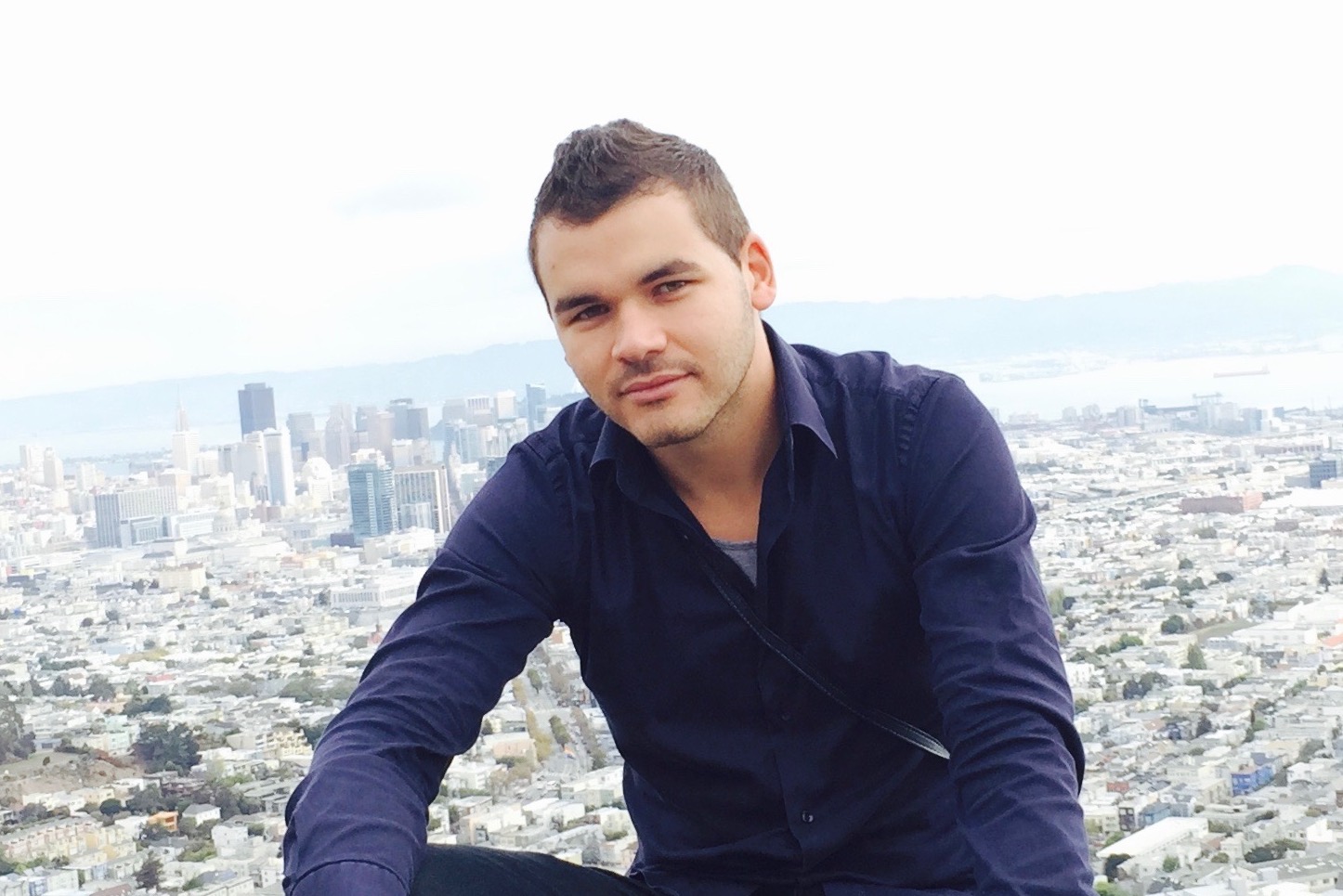 Benoit El Amrani
@bentah31
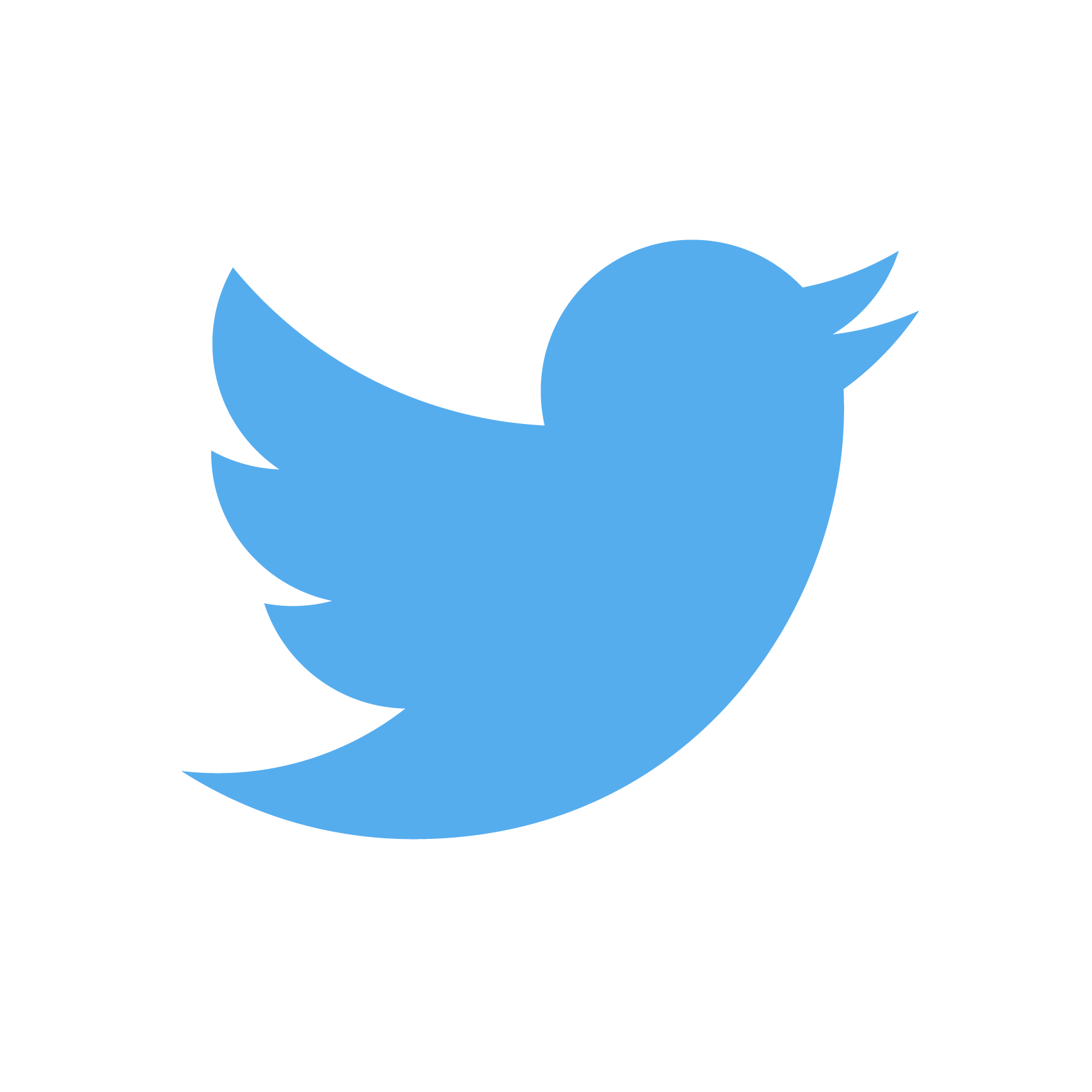 Développeur Front-end chez Informatique Banque Populaire
Liens
https://leanpub.com/angular-schematics
https://blog.angular.io/schematics-an-introduction-dc1dfbc2a2b2?gi=4aa32f4dccd7
https://medium.com/@jorgeucano/your-fist-angular-schematics-f711d70cb37c
https://www.youtube.com/watch?v=q3UcqG72Zl4
https://www.youtube.com/watch?v=nh-mp85folo&t=807s